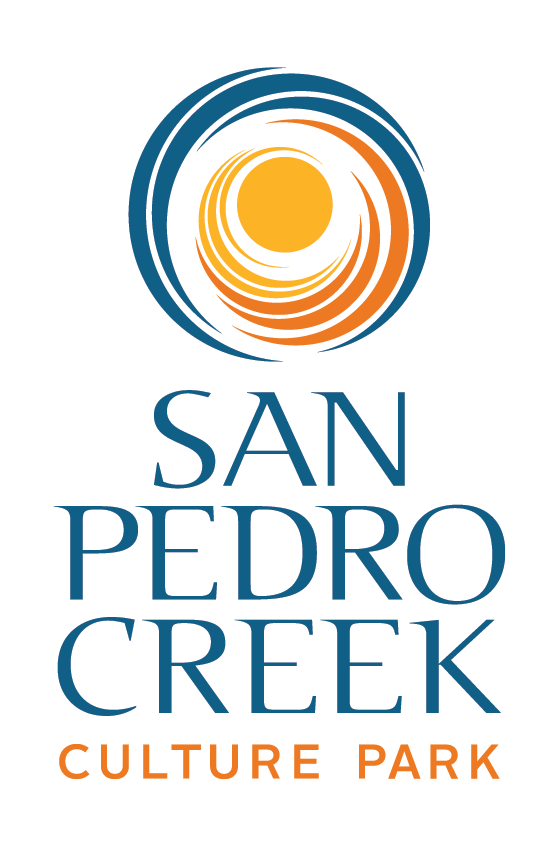 Est. May 5th 2018
PROJECT PHASING
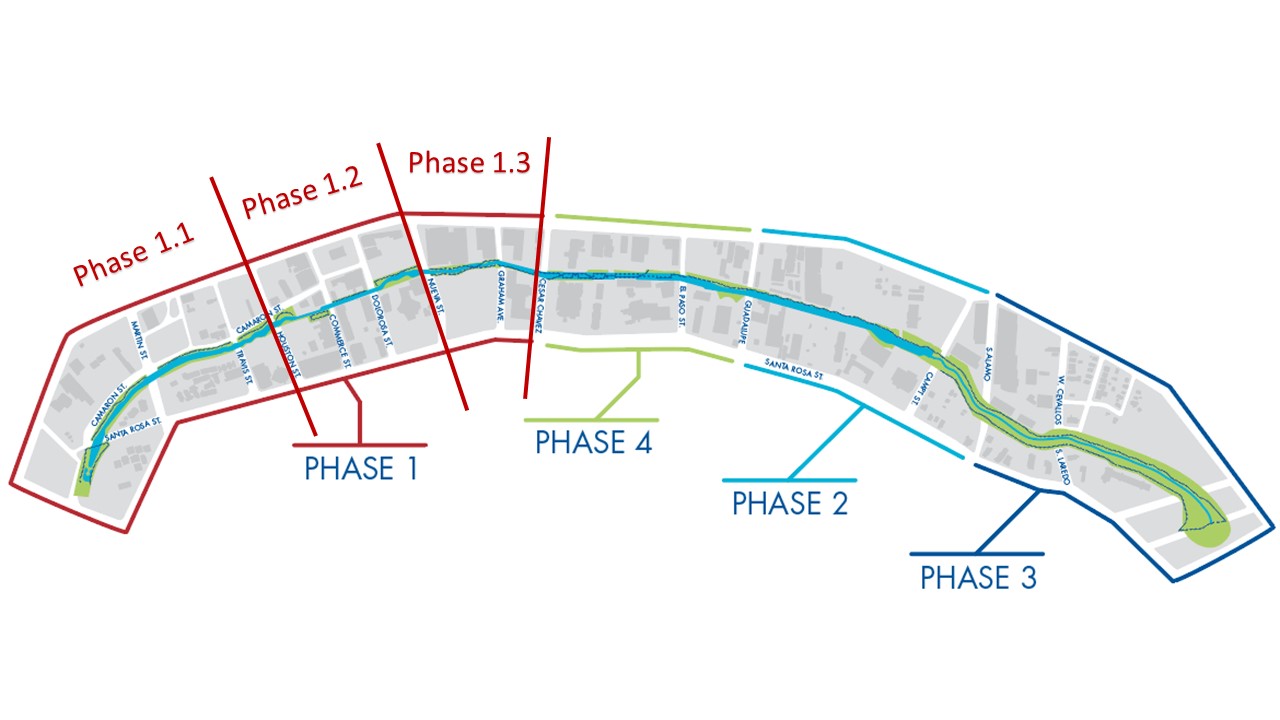 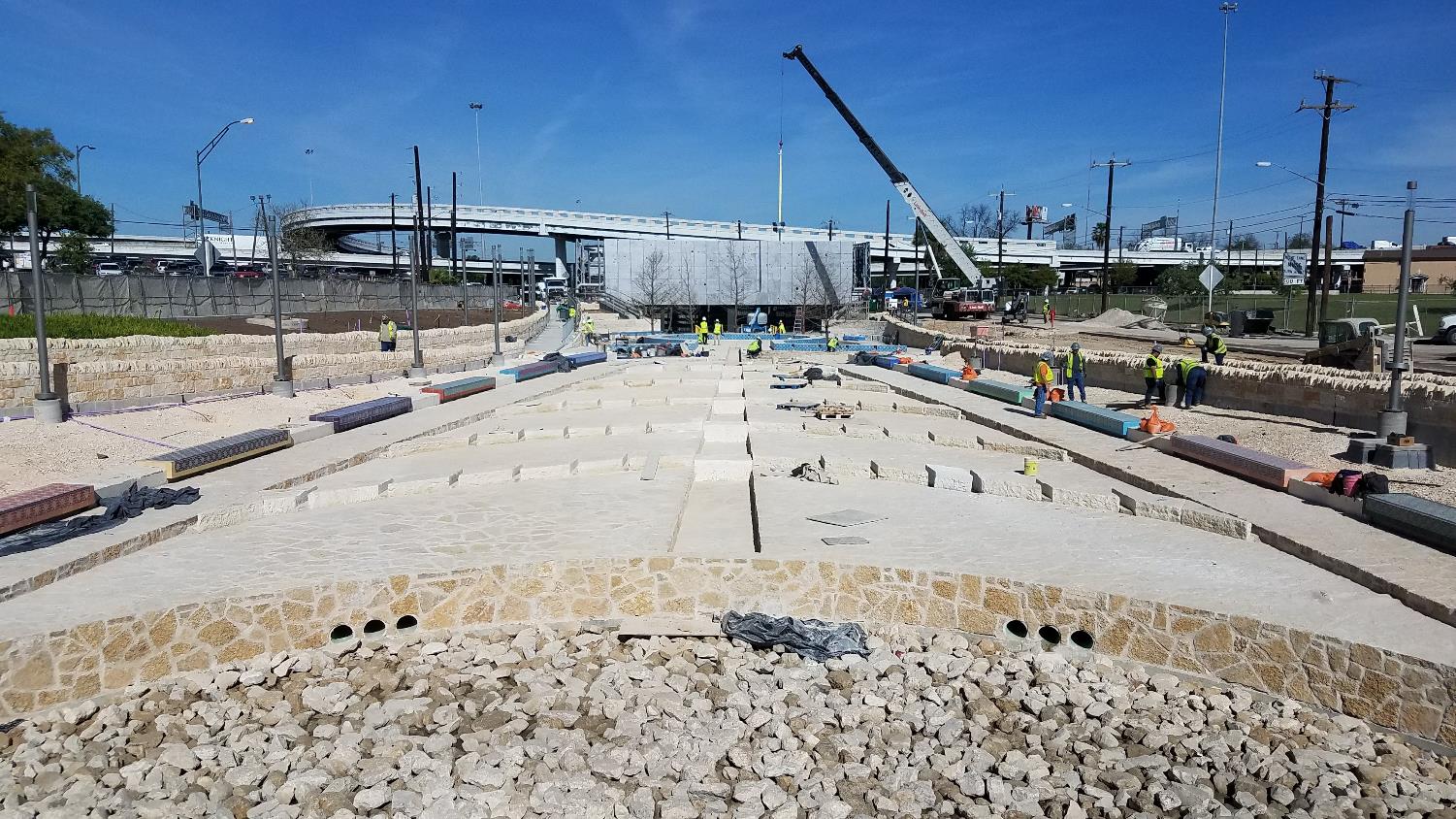 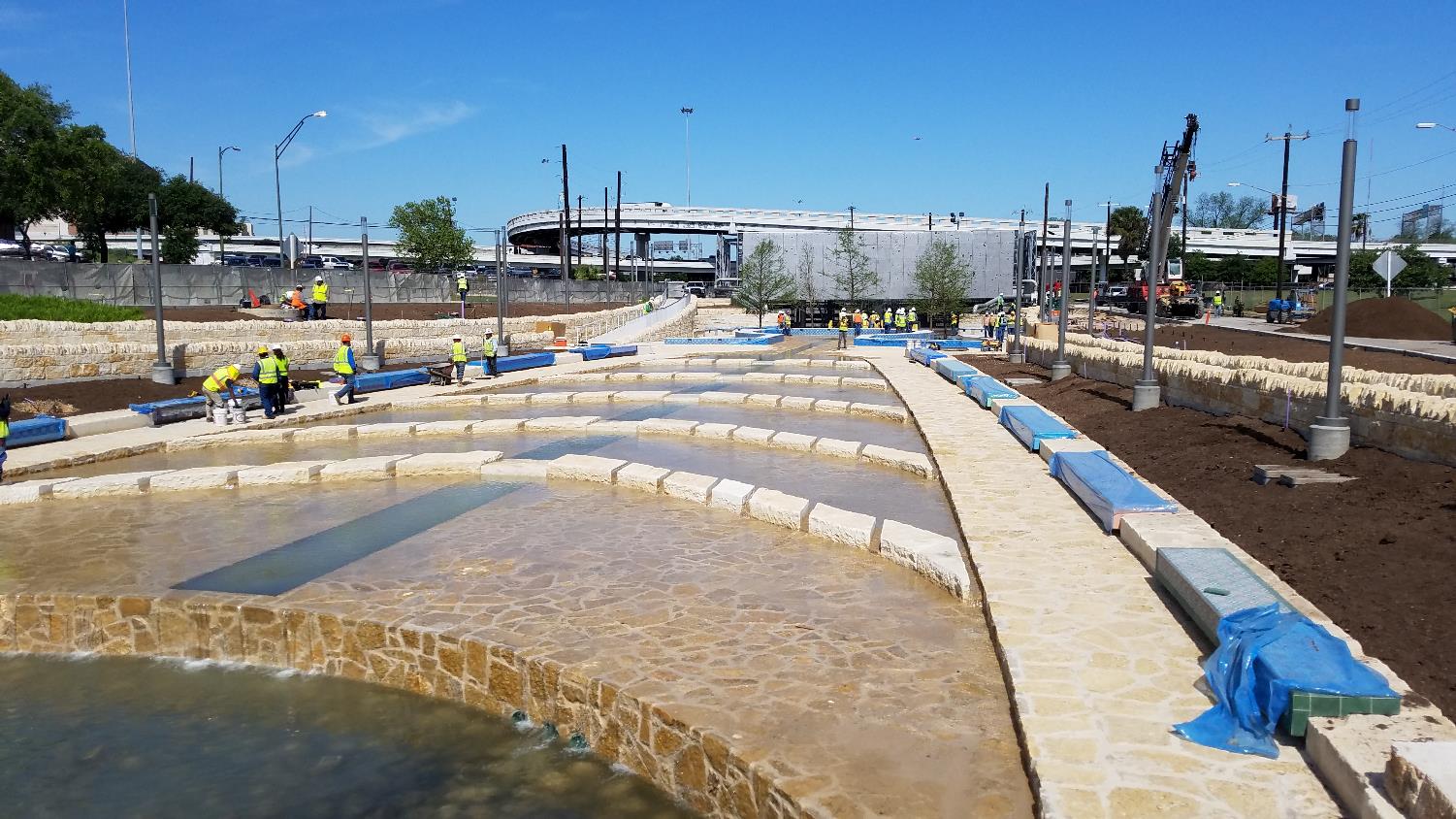 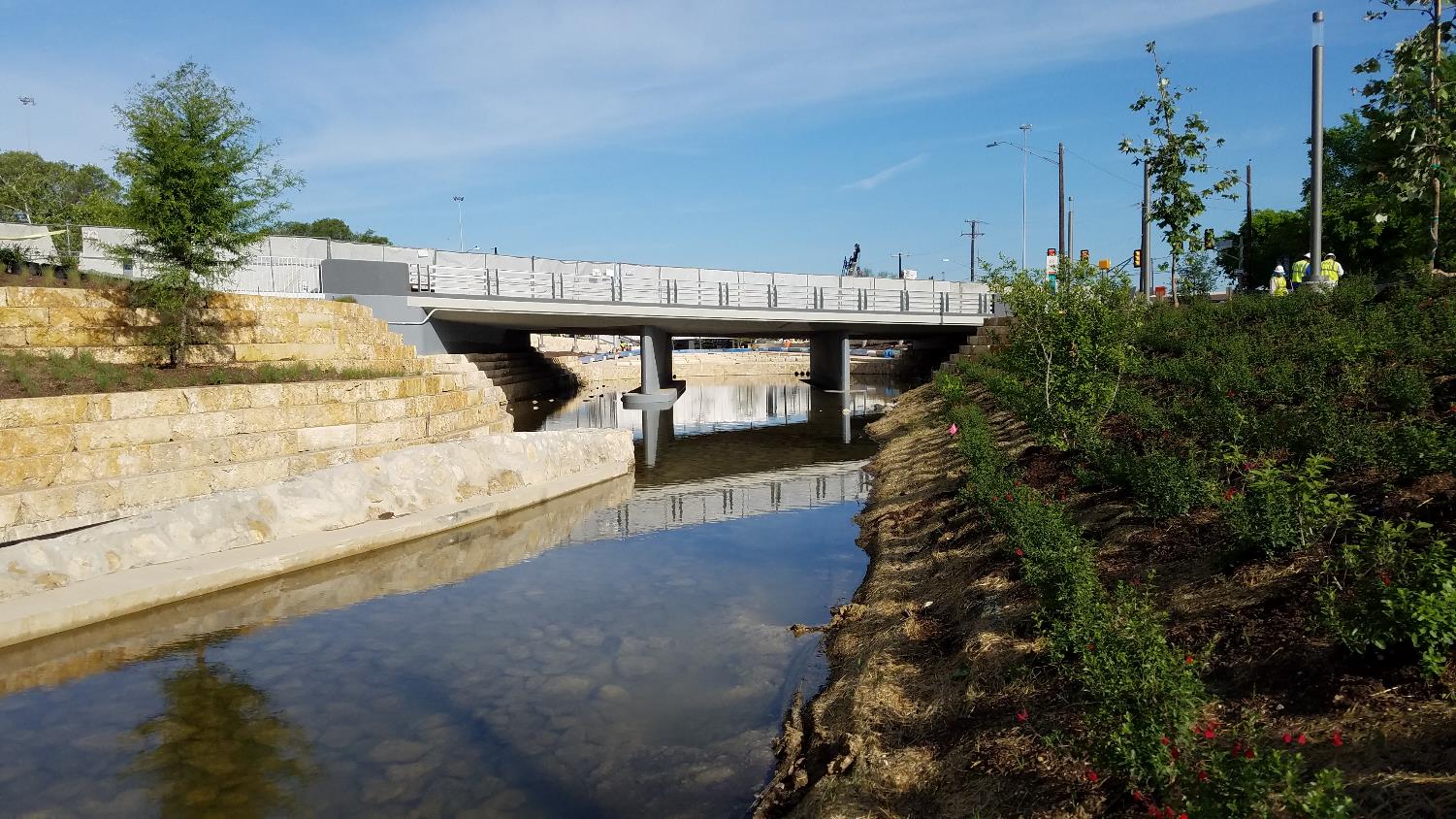 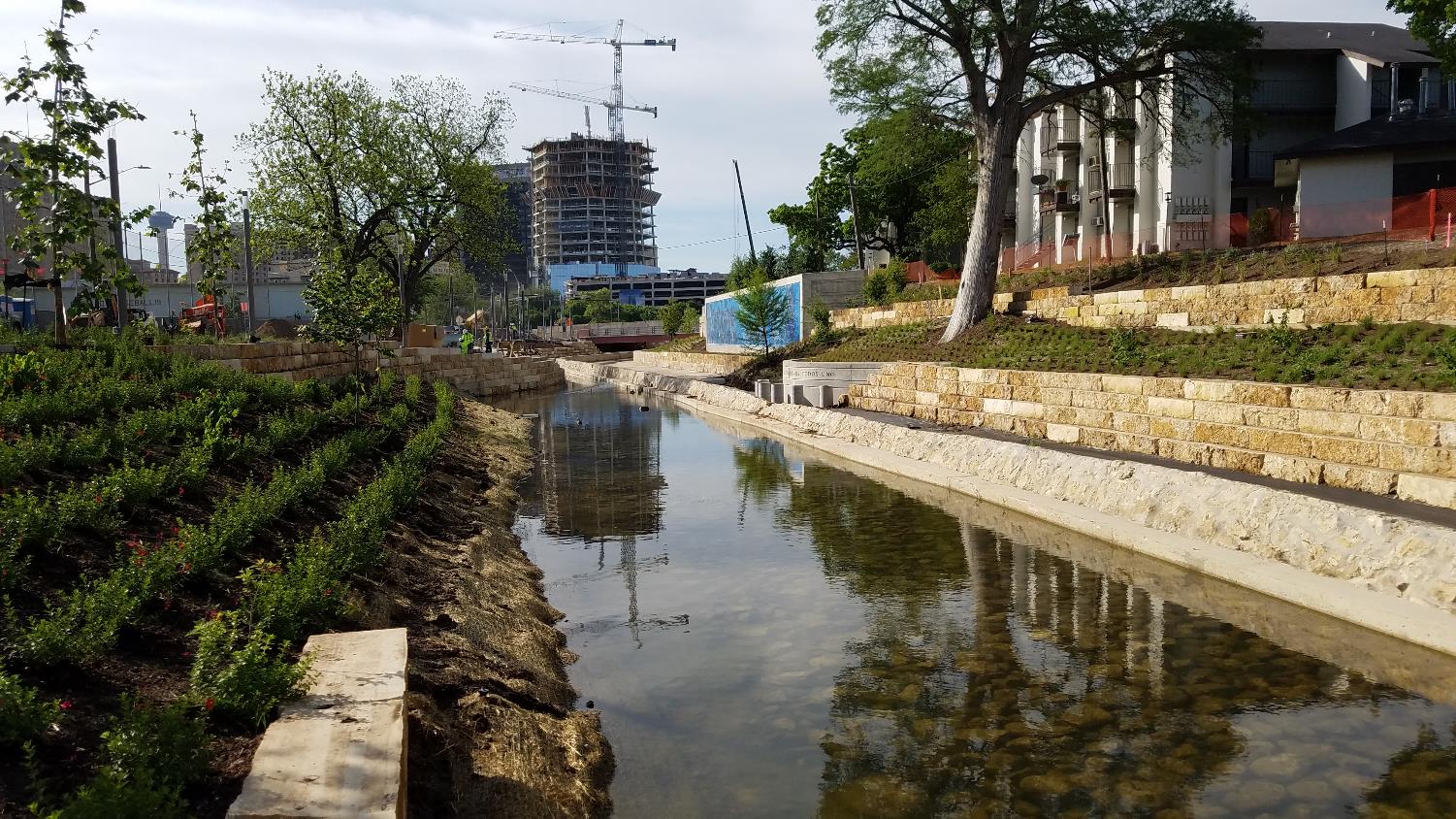 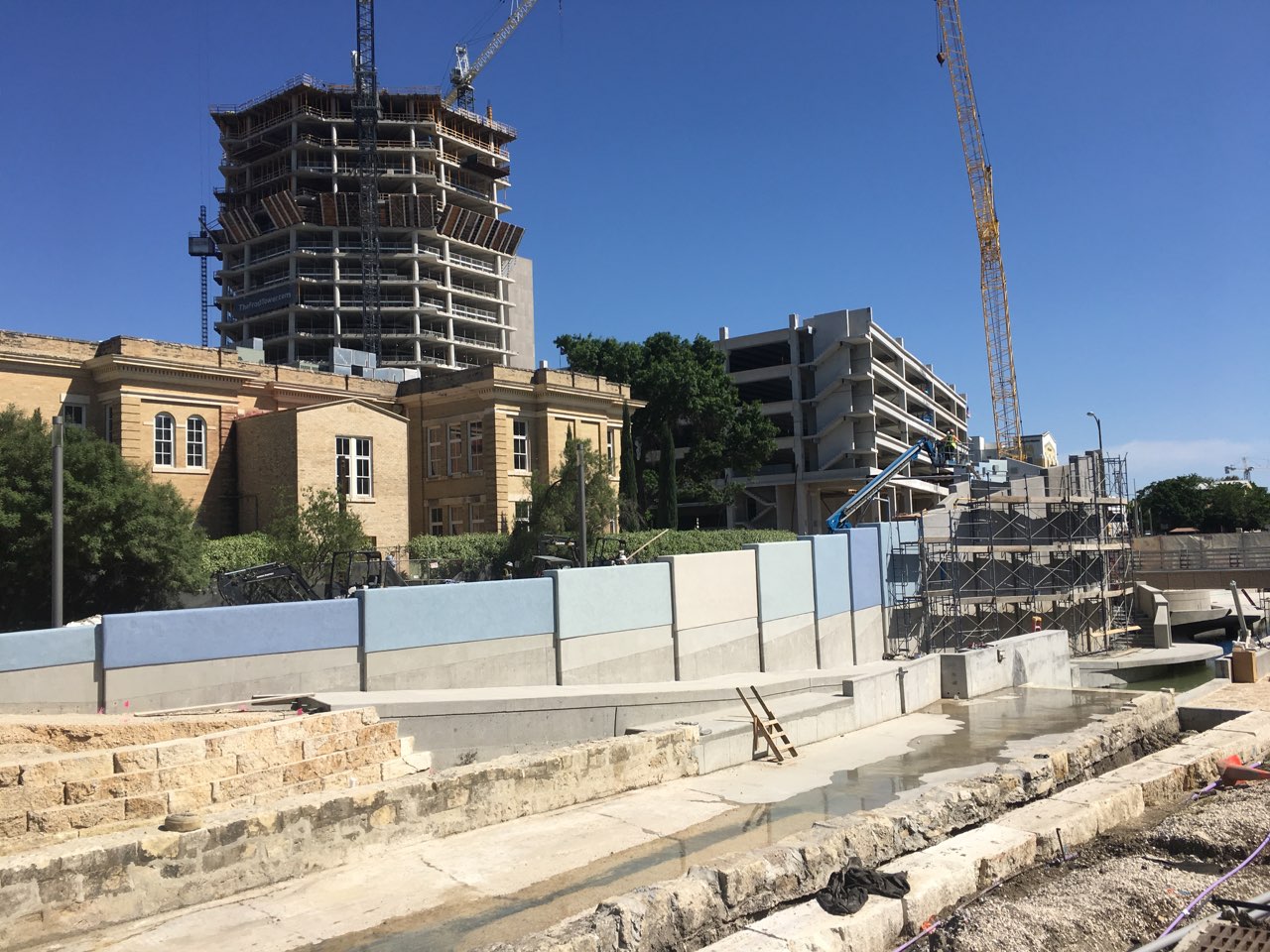 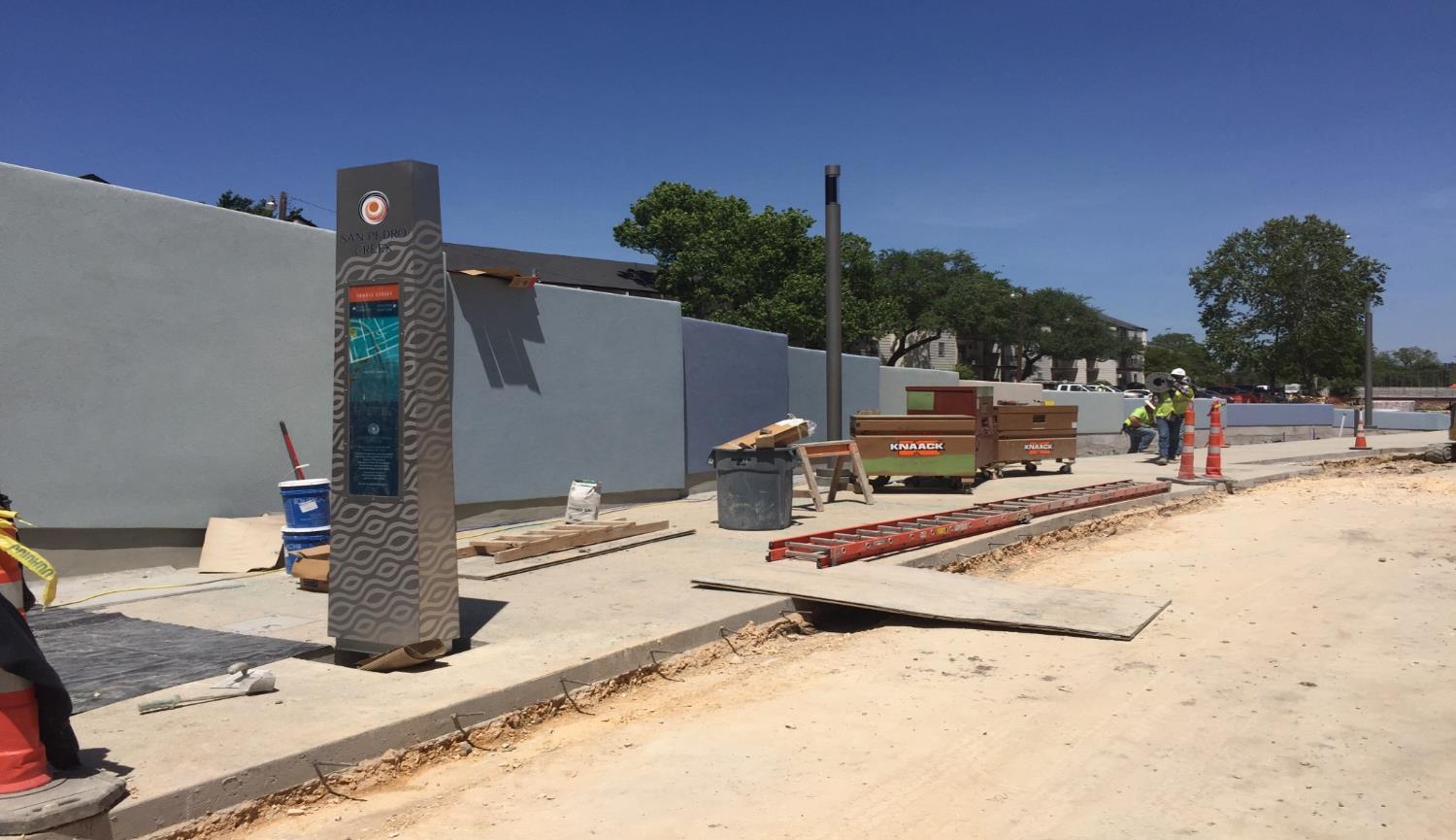 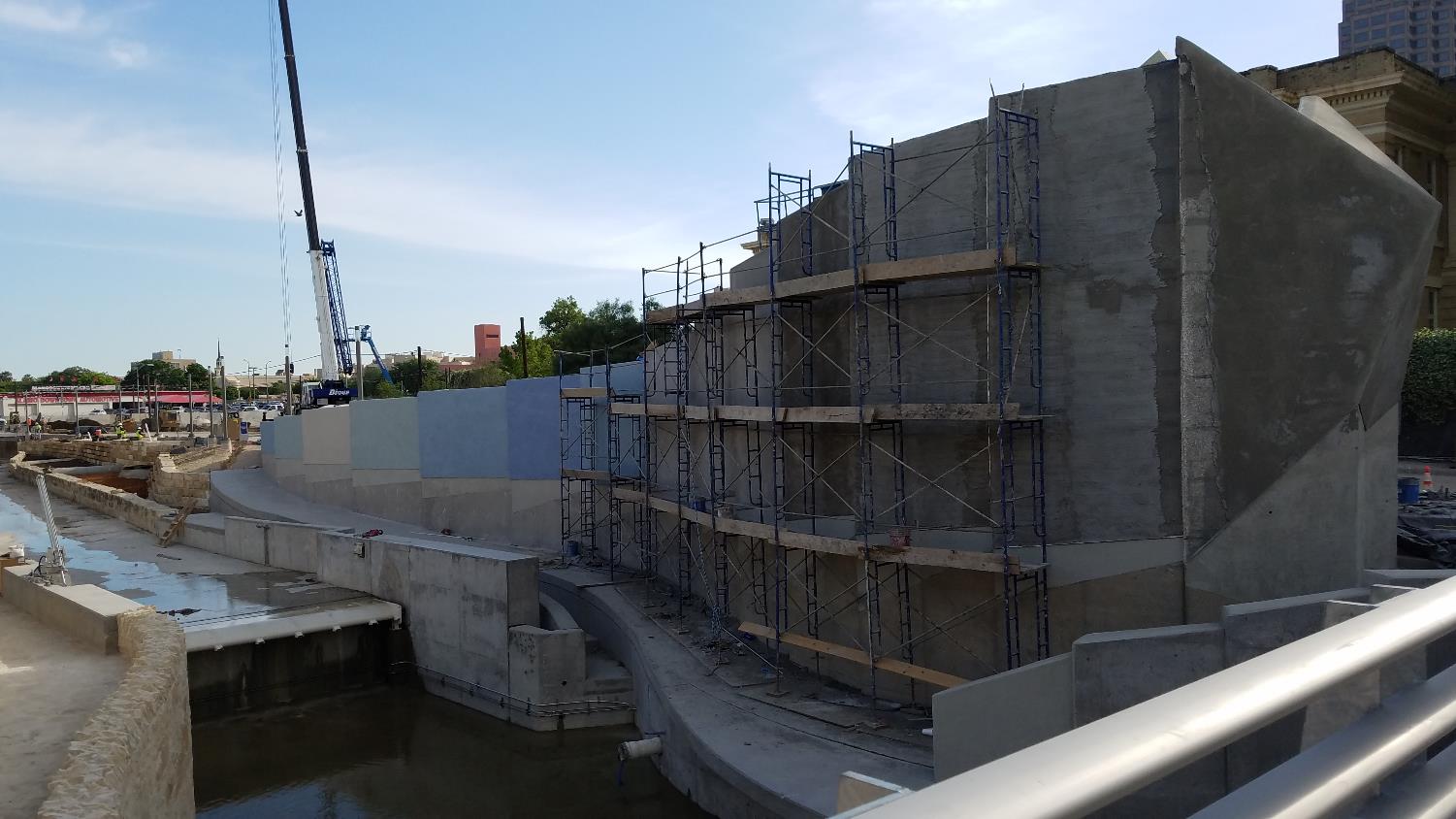 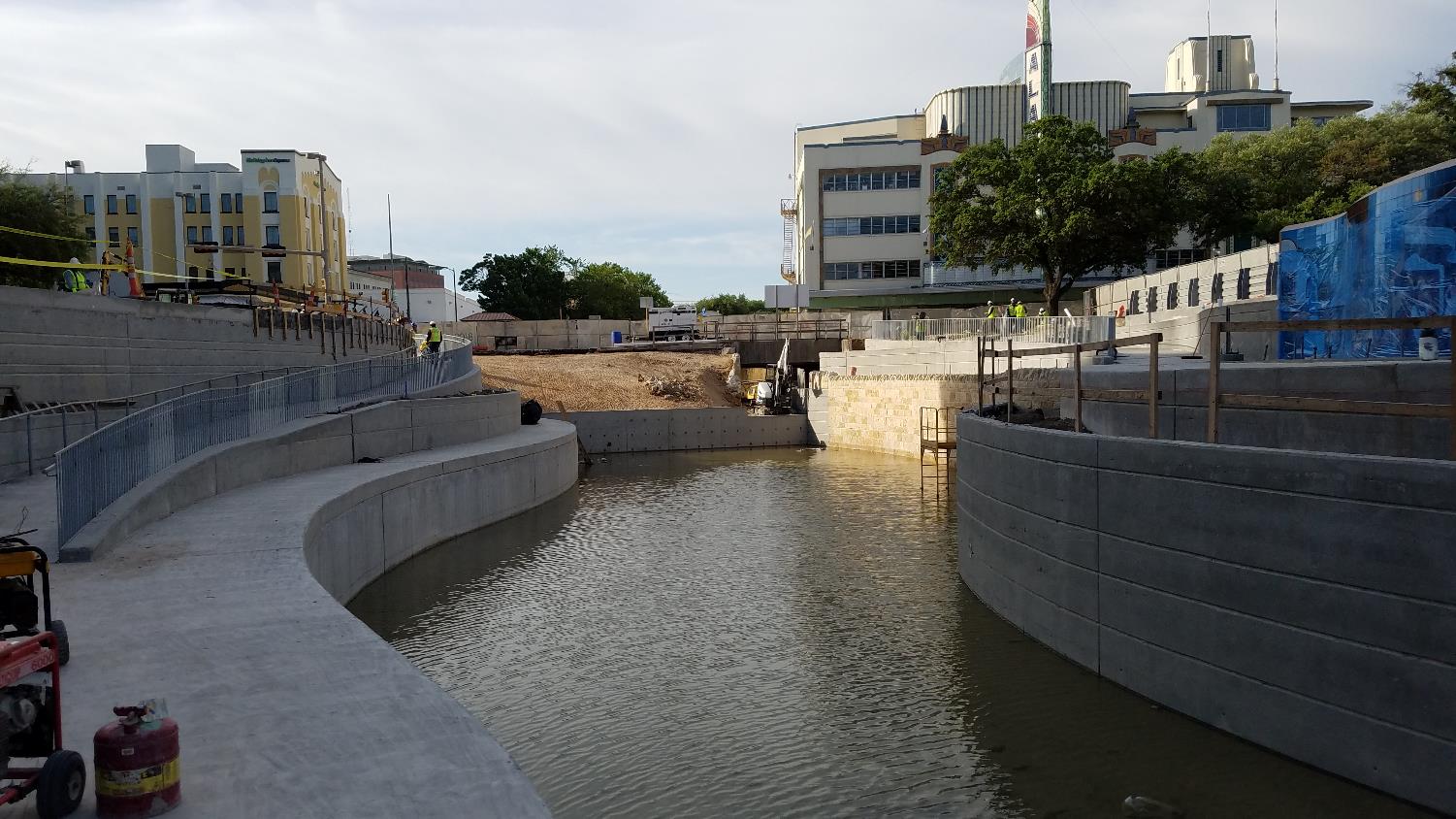 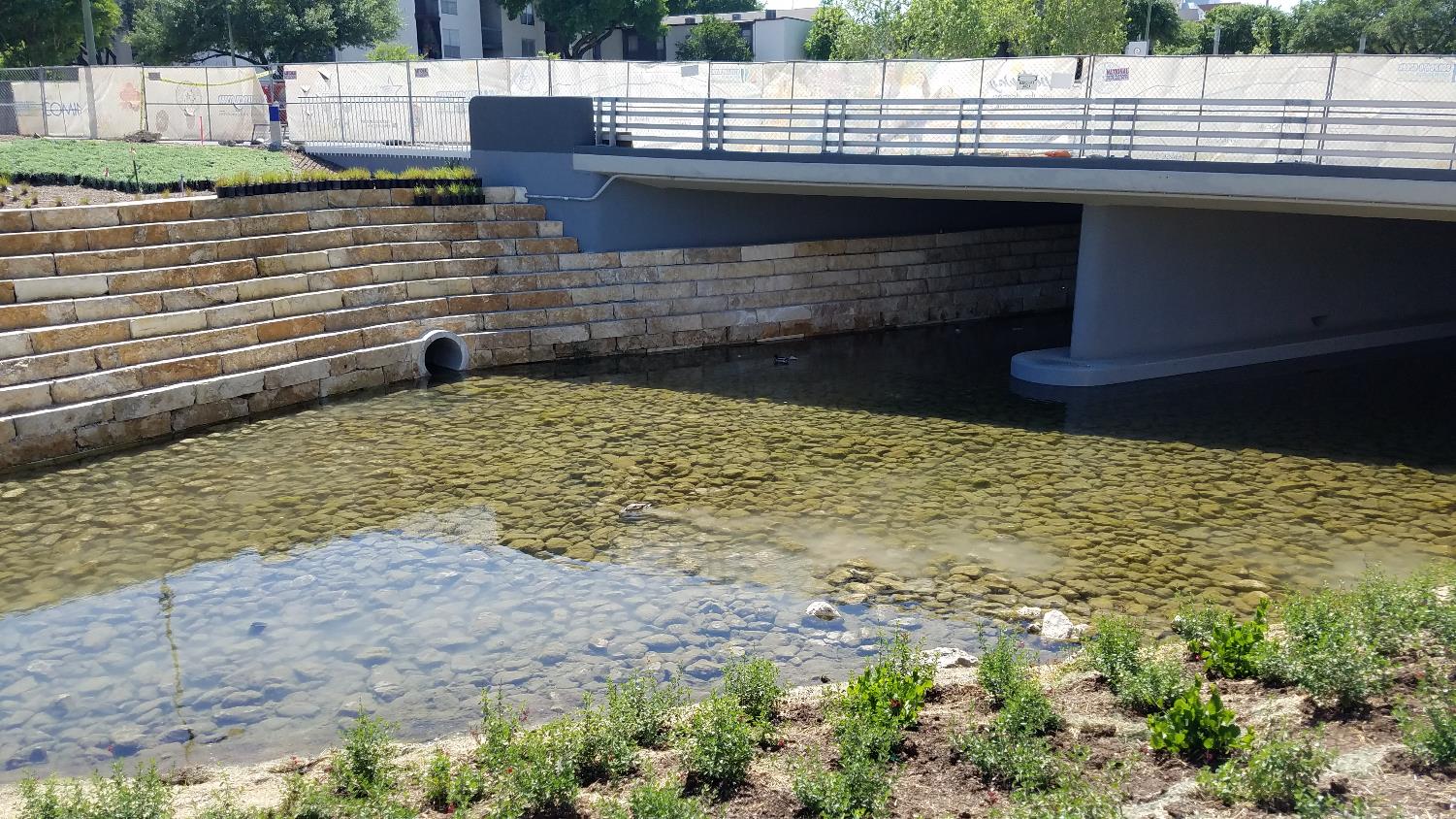 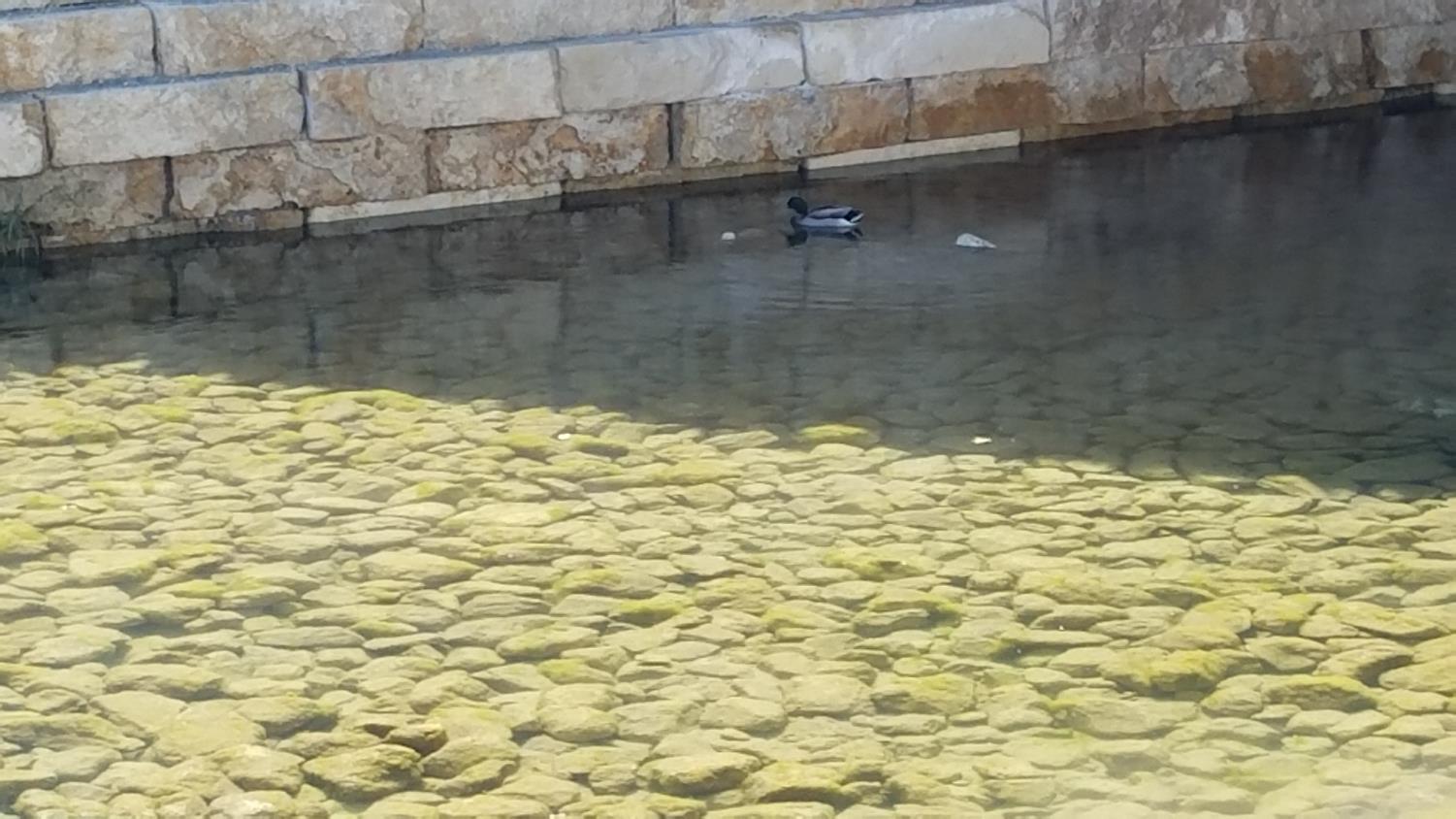 PHASE 1.2 DESIGN
90% design submitted March 31
Some design changes in Houston to Commerce block
100% design to be completed May 31
Design Charrette April 11
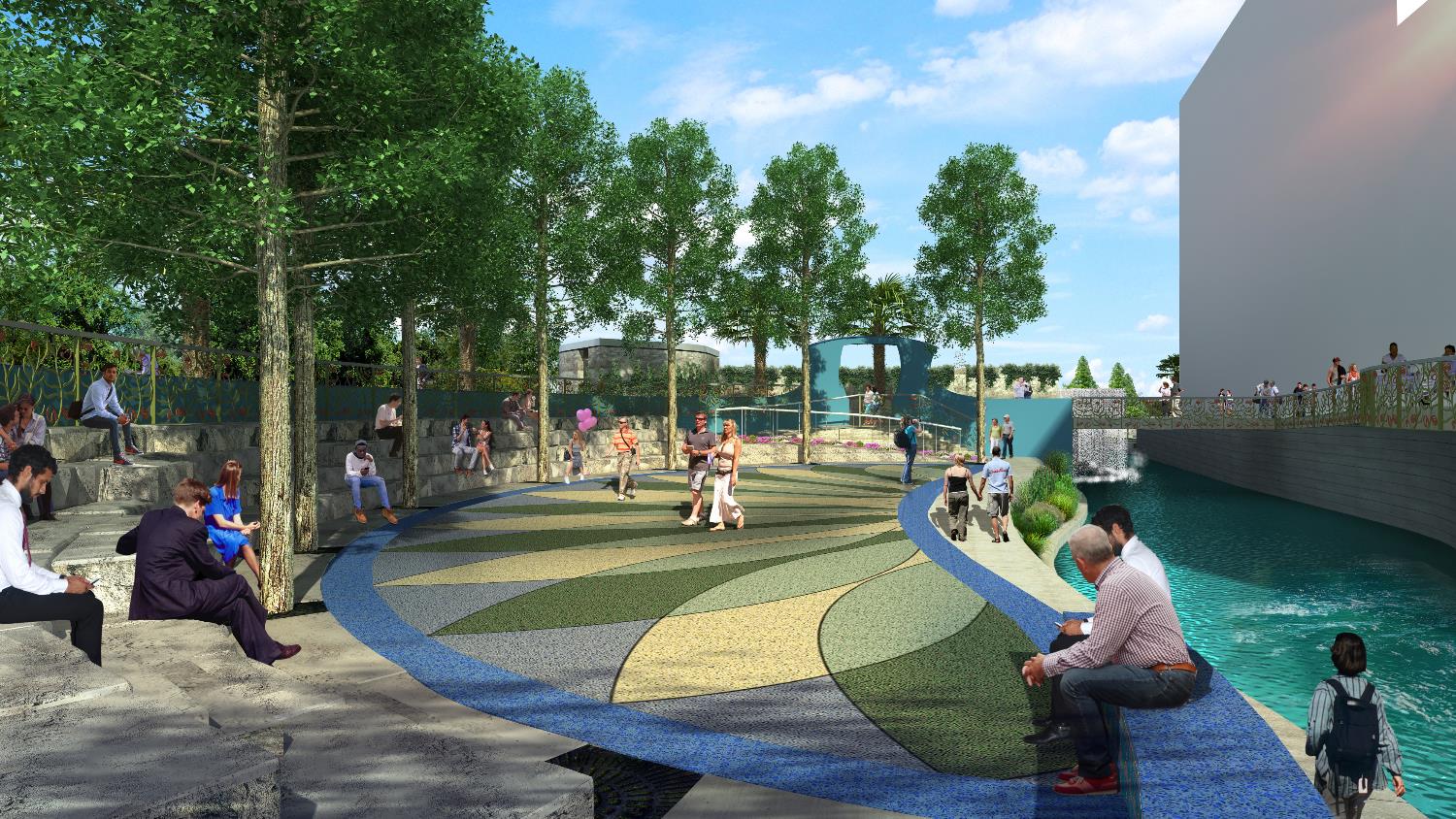 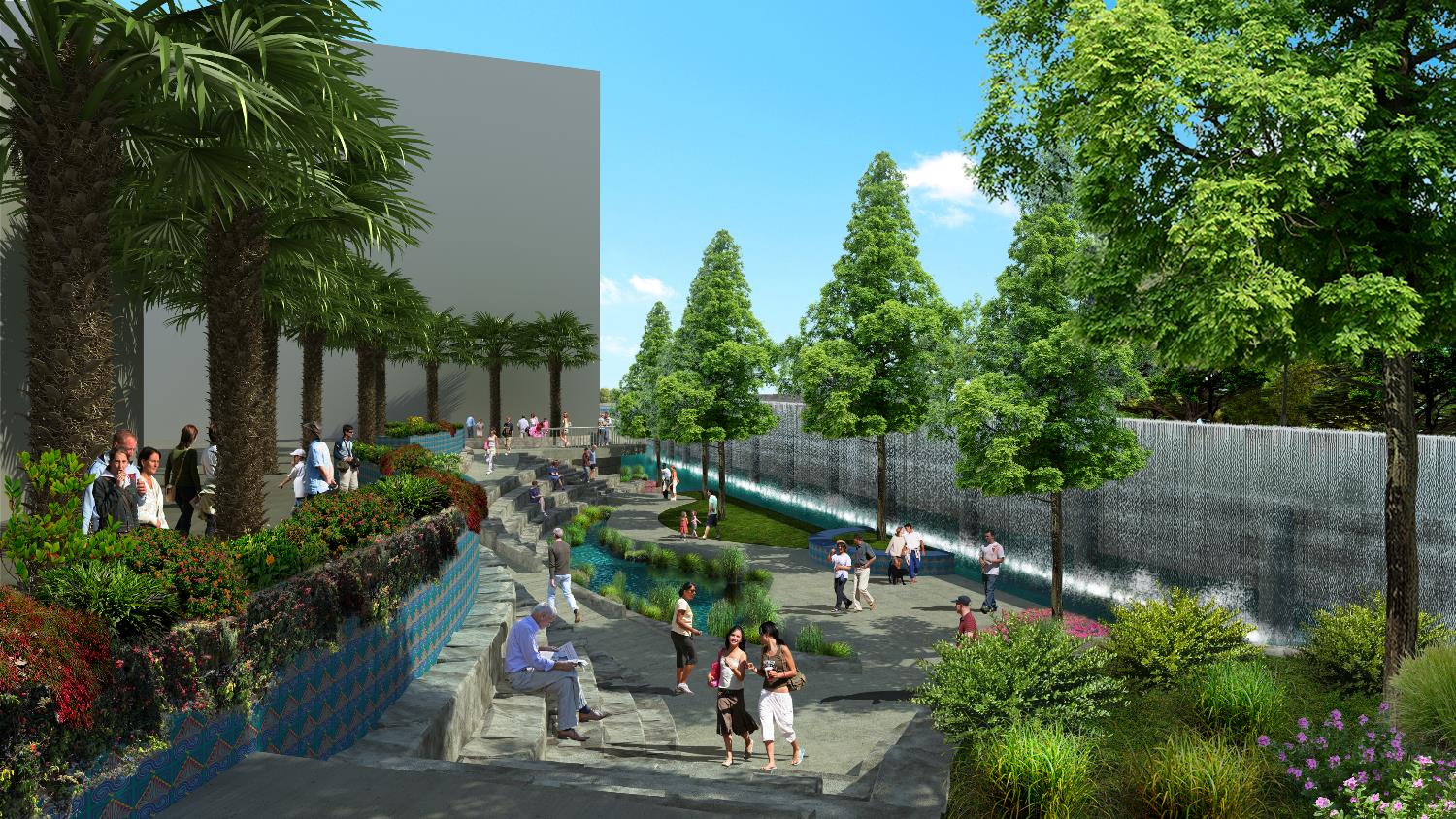 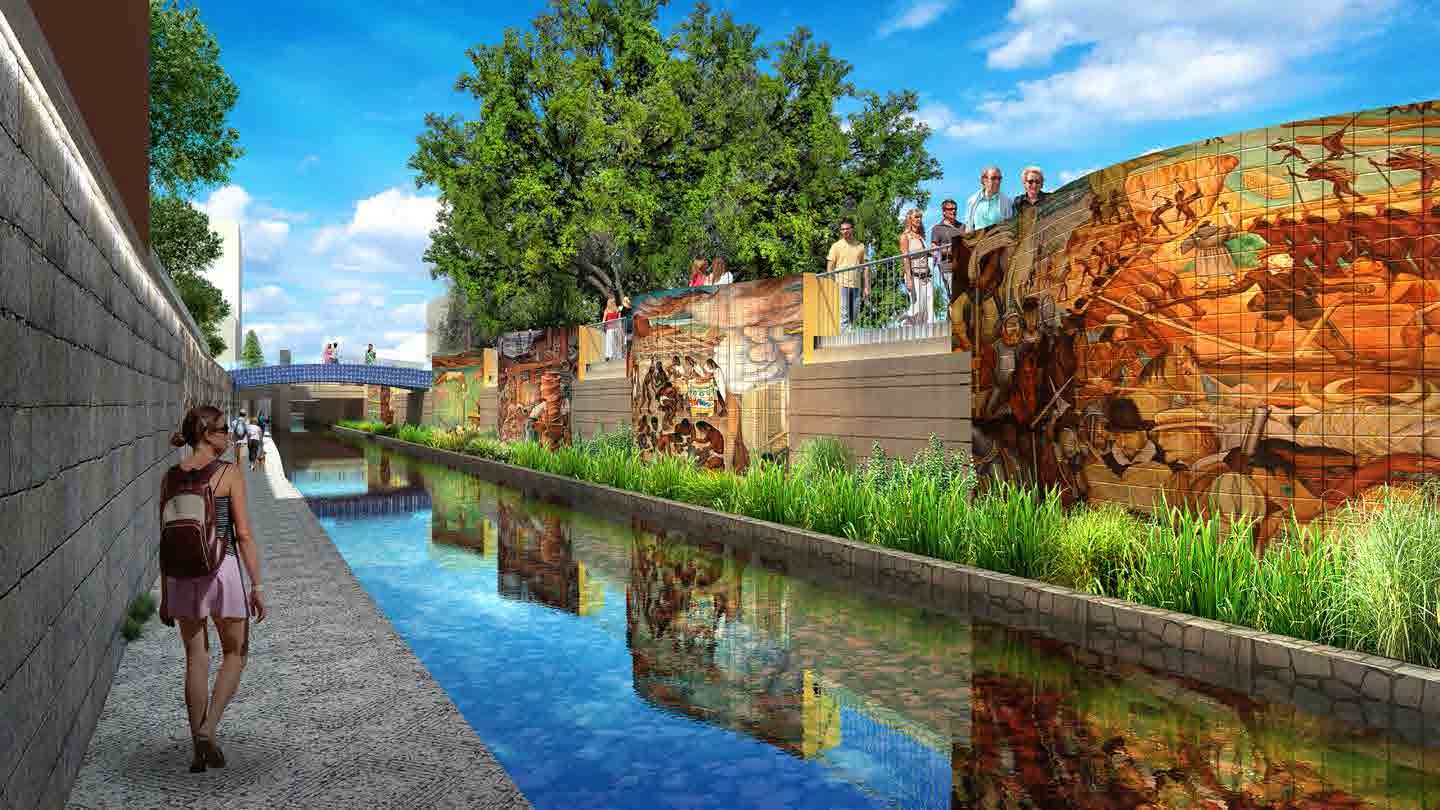 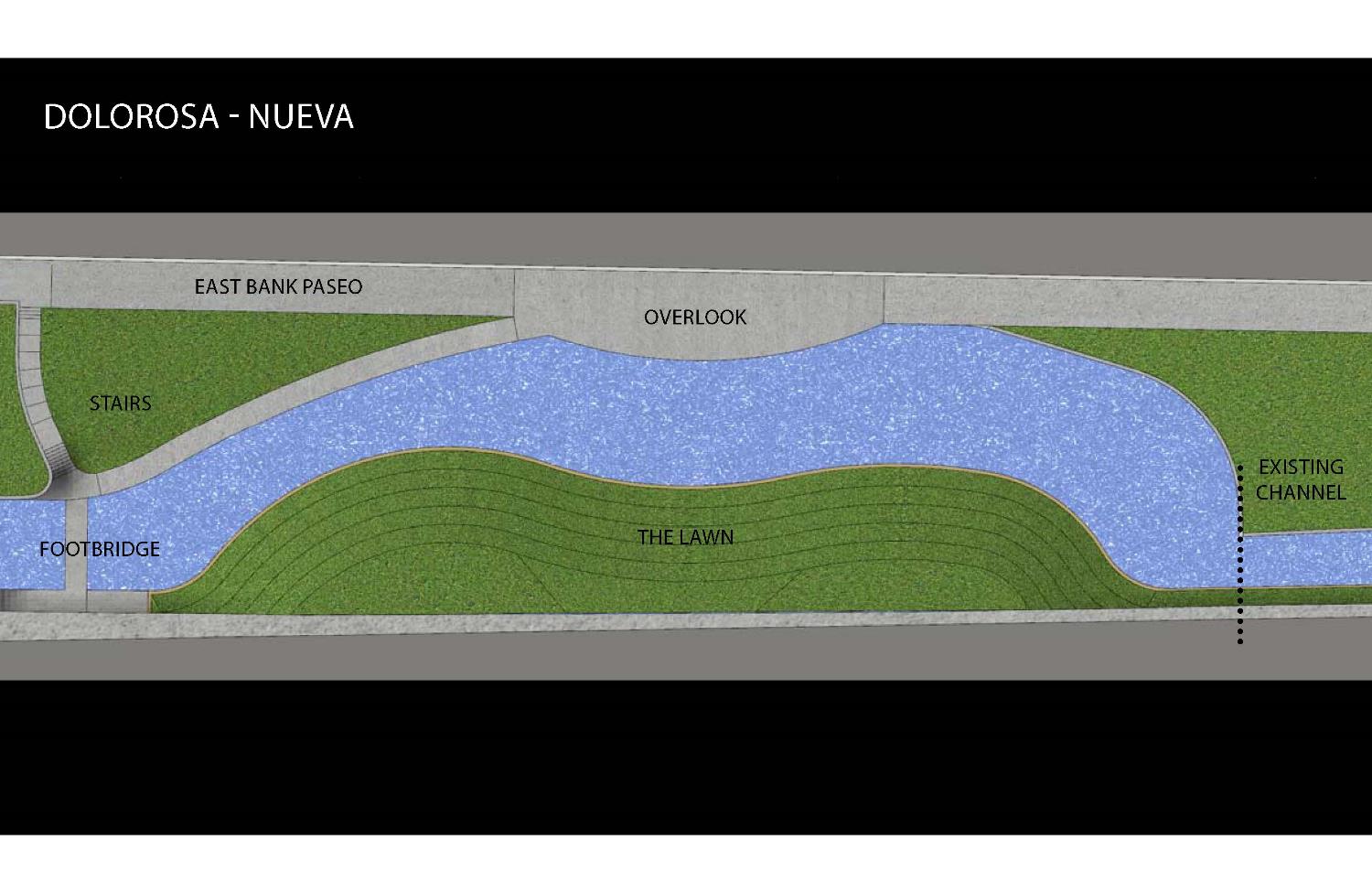 PHASE 1.2 CONSTRUCTION
Early Work Package 11
Demolition of former Dollar General building complete
Utility work on hold until after Fiesta
Calder Alley exploratory trenches complete
Early Work Package 12
Demolition of Alameda walkway complete
Drilled pier construction to start late April
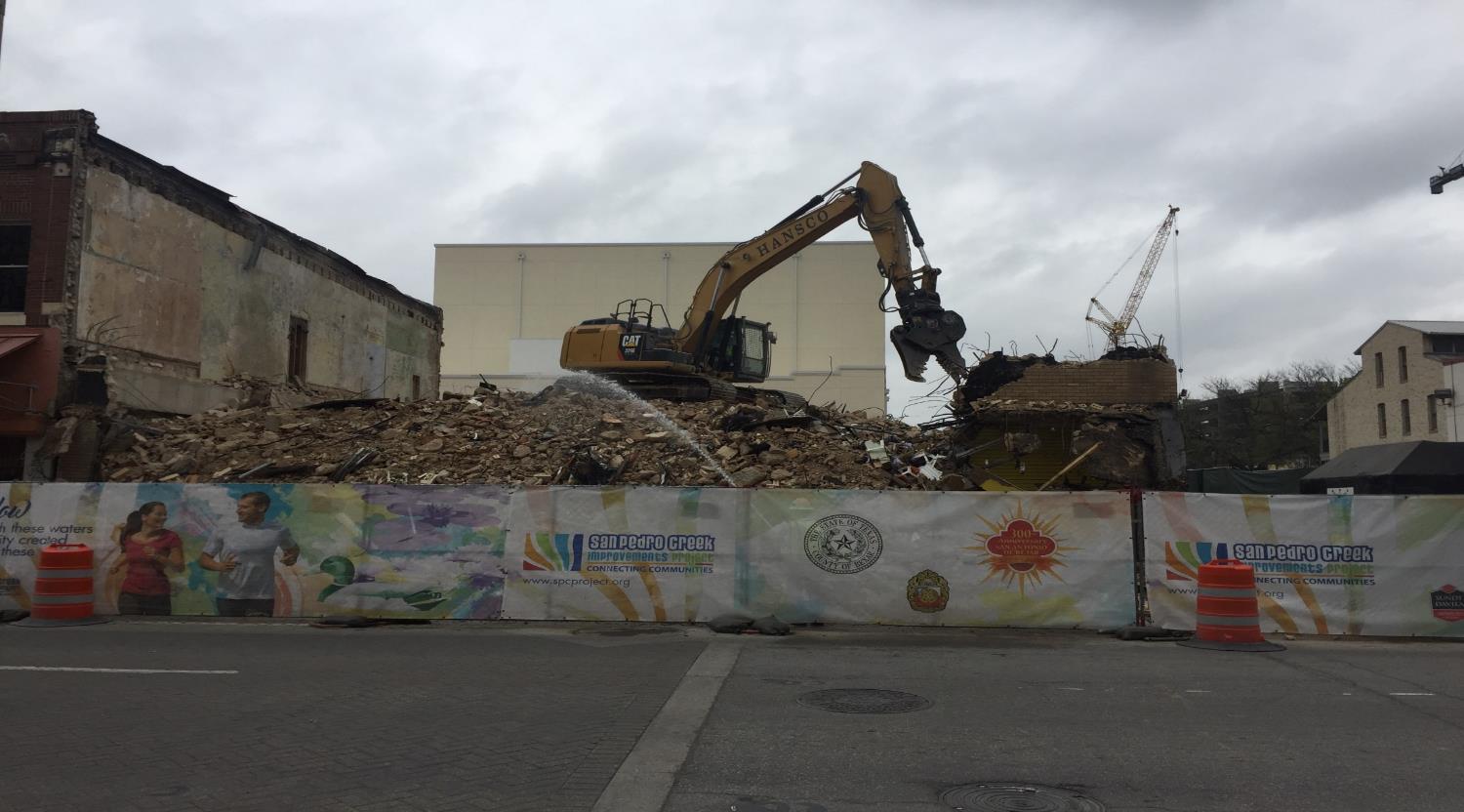 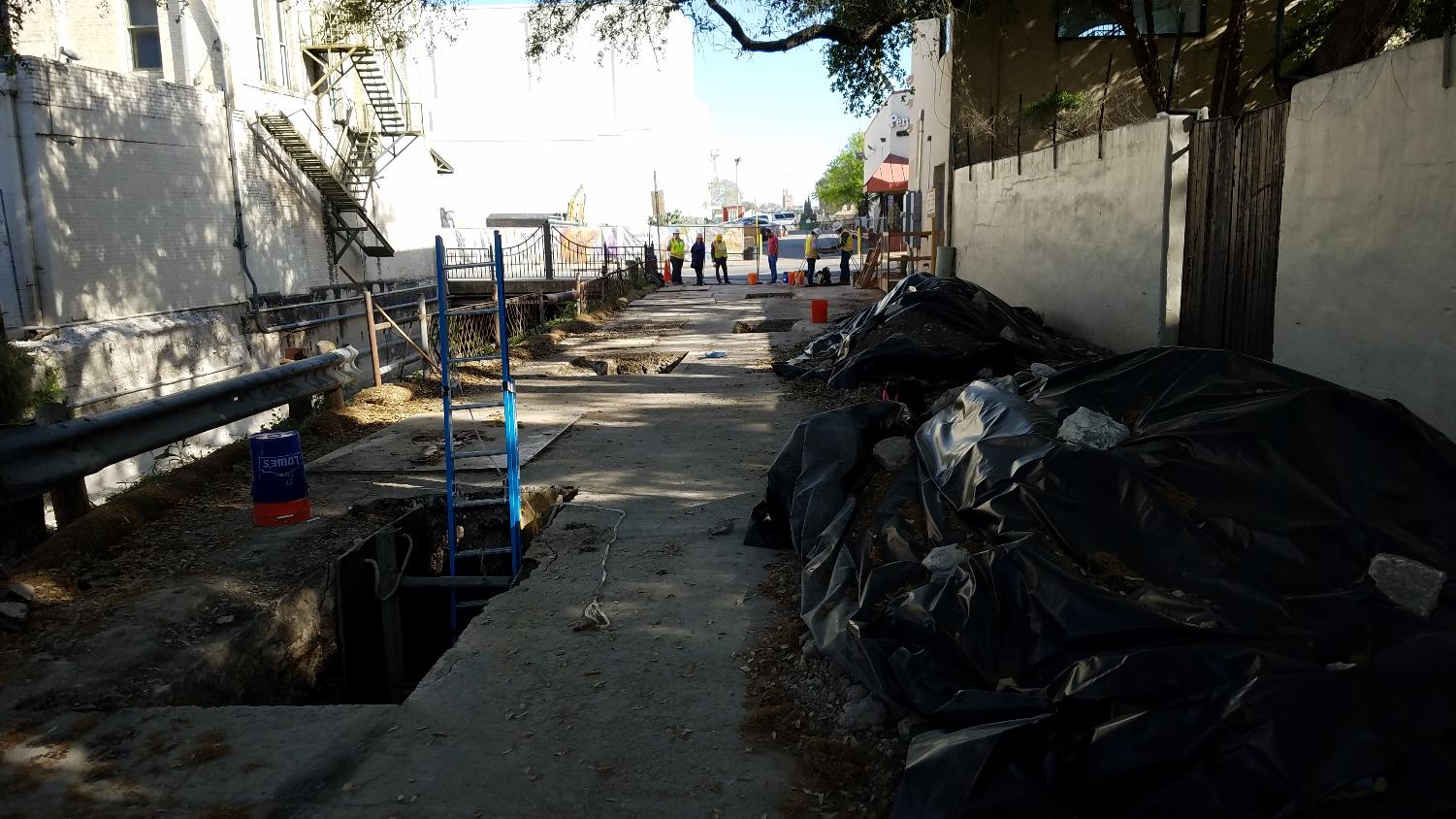 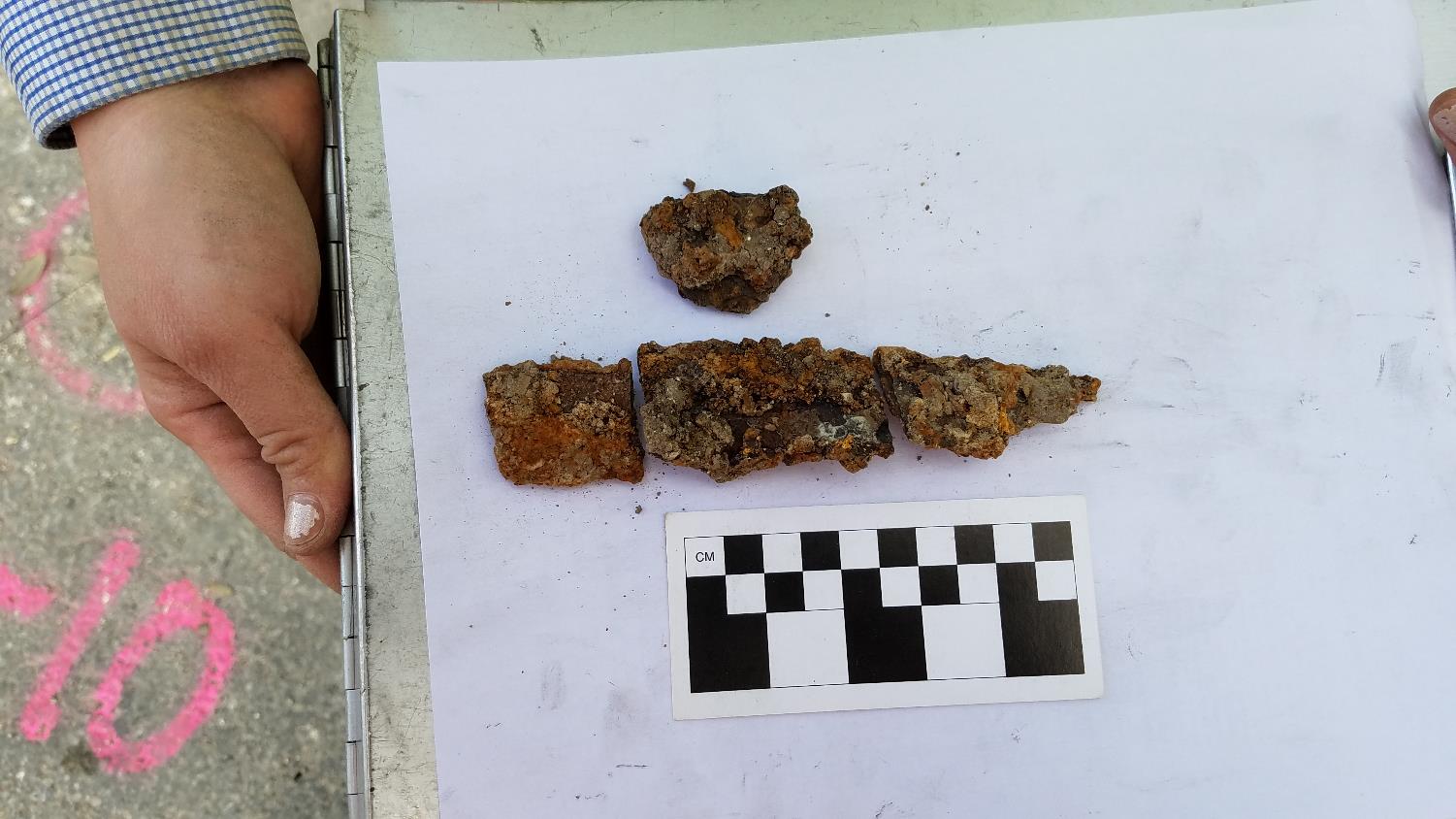 Phase 1.2 Timeline
QUESTIONS